المحاضرة السابعة
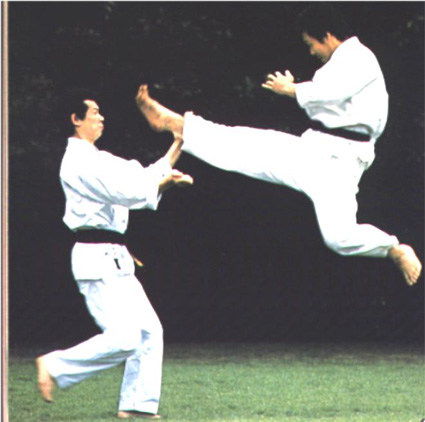 مهارات الرجلين  الهجومية
الأرجل سلاح فعال:
تعتبر عضلات الأرجل أقوى بكثير من عضلات الأيدي .ولكن يتطلب إتقان حركات القدم وقت أطول من إتقان حركات الأيدي ، ربما لأن الإنسان منذ ولادته وهو يتمرن على التحكم في يديه لالتقاط الأشياء وغير ذلك بينما يمرن رجليه مجرد للمشي والركض. وأيضاً حركات الأرجل تتطلب الكثير من اللياقة البدنية.
النقاط الواجب توافرها عند تنفيذ الركلات :
1- المحافظة على توازن الجسم. وذلك بإبقاء الرأس إلى أعلى .فإمالة الرأس تؤدي إلى إخلال سائل التوازن في الأذن الوسطى.2- للحصول على القوة القصوى للركلة يجب استخدام جميع عضلات الرجل من الورك إلى القدم لتنفيذ الحركة.3 - لابد من سحب الرّجل بسرعة مباشرة بعد تنفيذ الركلة وإصابة الهدف لكي لا يتمكن الخصم من مسك القدم المنفذة أو كنس القدم المرتـكـز عليها. ولتكون مستعداً للهجوم القادم.
4- لا تطلق القدم إلى أكثر من الهدف ( أكثر من تسعين درجة ) فإن ذلك يؤدي إلى فقد التوازن.
وفي حركات الأرجل تستخدم المناطق الفعالة بها لعمل الضربات المؤثرة .فنجد بعض الركلات تستخدم عقب القدم (كاكاتو)  والبعض الأخر يستخدم سيف القدم (سوكوتو)  كما يستخدم سطح القدم ( هايسوكو ) وأيضاً تستخدم الركبة.
وفي حركات الأرجل تستخدم المناطق الفعالة بها لعمل الضربات المؤثرة .فنجد بعض الركلات تستخدم عقب القدم (كاكاتو)  والبعض الأخر يستخدم سيف القدم (سوكوتو)  كما يستخدم سطح القدم ( هايسوكو ) وأيضاً تستخدم الركبة.
الركلات الأمامية :  وهي من أشهر الركلات وأقواها .
الركلات الجانبية(الدائرية):
الركلات الجانبية (يوكو):
الركلات الخلفية :
أنواع أخرى للضرب بالرجل
بعض أنواع الصدّ بالرجل (الدفاع)
بعض المصطلحات في الكراتيه ( الشوتوكان)
Musubi Dachi
Fudo Dachi
Kiba Dachi
Heisoku Dachi
Heiko Dachi
Sanchin Dachi
المراجع
المراجع العربية:
أحمد محمد خاطر(1979) المباراة والتدريب في كرة القدم، دار المعارف، القاهرة
زكى محمد حسن(2004) التدريب المتقاطع، المكتبة المصرية، الإسكندرية
صلاح محمود علام(1993)تحليل البيانات فى البحوث النفسية والتربوية – دار الفكر العربى
عبد الفتاح فتحي مبروك خضر(1982) زيادة معامل التحمل للملاكمين 14سنة باستخدام برنامج تدريبي مقترح "، المؤتمر العلمي الثالث لدراسات وبحوث التربية الرياضية، كلية التربية الرياضية للبنين بالإسكندرية، جامعة حلوان،
عبد العزيز النمر وناريمان الخطيب(2000)الإعداد البدني والتدريب بالأثقال للناشئين في مرحلة ما قبل البلوغ، ط ١، الأساتذة للكتاب الرياضي، القاهرة 
عصام محمد أمين حلمي ومحمد جابر بريقع(1997) التدريب الرياضي "أسس – مفاهيم – اتجاهات"، منشاة المعارف، الإسكندرية
محمد عاطف الأبحر ومحمد سعد عبد الله (1984)اللياقة البدنية "عناصرها – تنم يتها – قياسها "، دار الإصلاح للطباعة والنشر، السعودية،
محمد صبجي حسانيين(2004) القياس والتقويم في التربية ال بدنية والرياضة، ج ١ ط ٦، دار الفكر العربي، القاهرة، 
محمد سعد على محمد(2002) صناعة البطل الصغير في الكاراتيه، الطبعة الأولي، منشأة المعارف 
هشام مبروك(1996)تأثير برنامج مقترح للتدريب بالأثقال علي معدلات نمو القوة العضلية للاعبي كرة السلة الصغار"، رسالة ماجستير، كلية التربية الرياضية للبنين بالقاهرة، جامعة حلوانم.
وجيه أحمد شمندي (2002)إعداد لاعب الكاراتيه للبطولة "النظرية والتطبيق "، مطبعة خطاب، دار الكتاب
وجيه أحمد شمندي(1995) "أثر الارتقاء بمستوي القوة المميزة بالسرعة وزمن رد الفعل المركب علي فعالية الهجوم لدي ناشئ الكاراتيه"، المجلة العلمية للتربية البدنية والرياضية، "الرياضة في تحديات القرن الحادي والعشرون"، كلية التربية الرياضية بنين الإسكندرية.
وجيه أحمد شمندي (1993) الكاراتيه الحديث بين النظرية والتطبيق، الطبعة الأولي، القاهرة.
المراجع الاجنبية:
 
14- Okazaki, T., and stricevic, M: The Text book of Modern karate,Kadonsha International, New York, 1984.
15-Brown L. & Ferrigno V.,: training for speed, agility and   quickness,2th ed., human Kinetics, u.s.a. 2005
16-Nakayma, M.,: Best Karate, series four, Kodansha international co.,Tokyo, 1979.
التحكيم